Пустелі Африки.Сахара
Бартош Є. М.
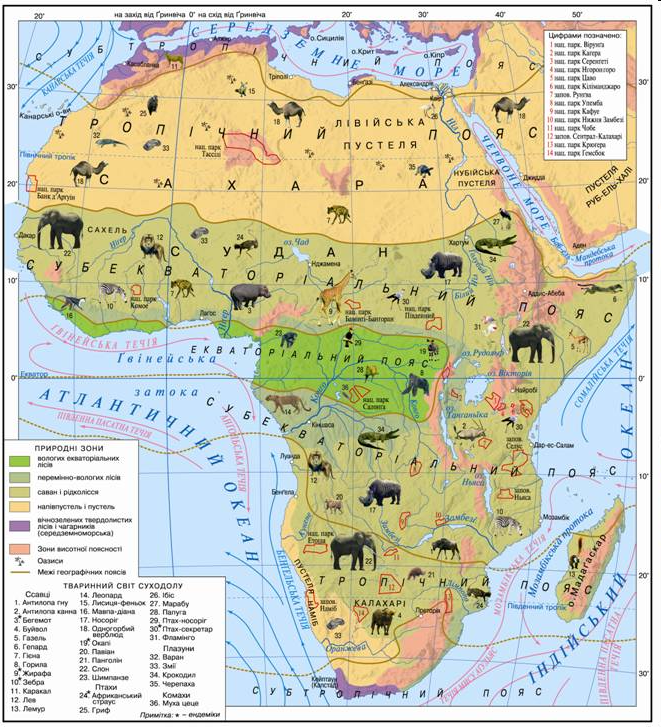 Сахара займає майже всю Північну Африку
Сахара. Ерги піщані пустелі
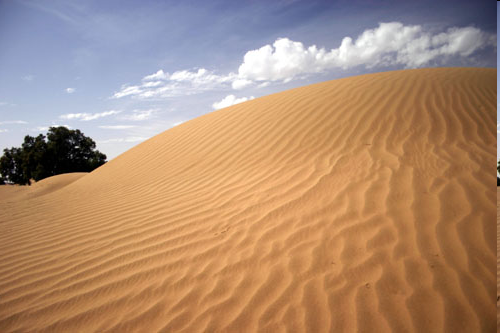 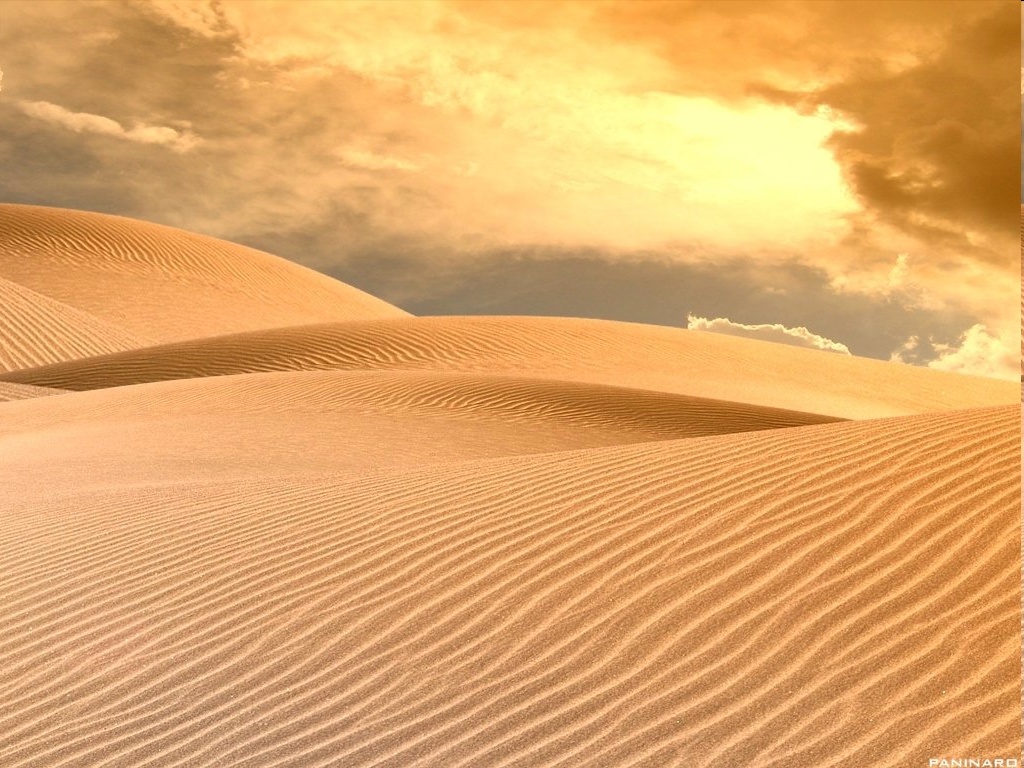 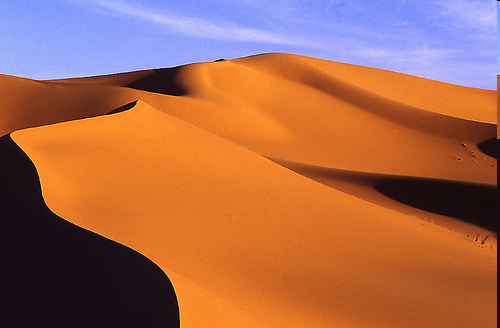 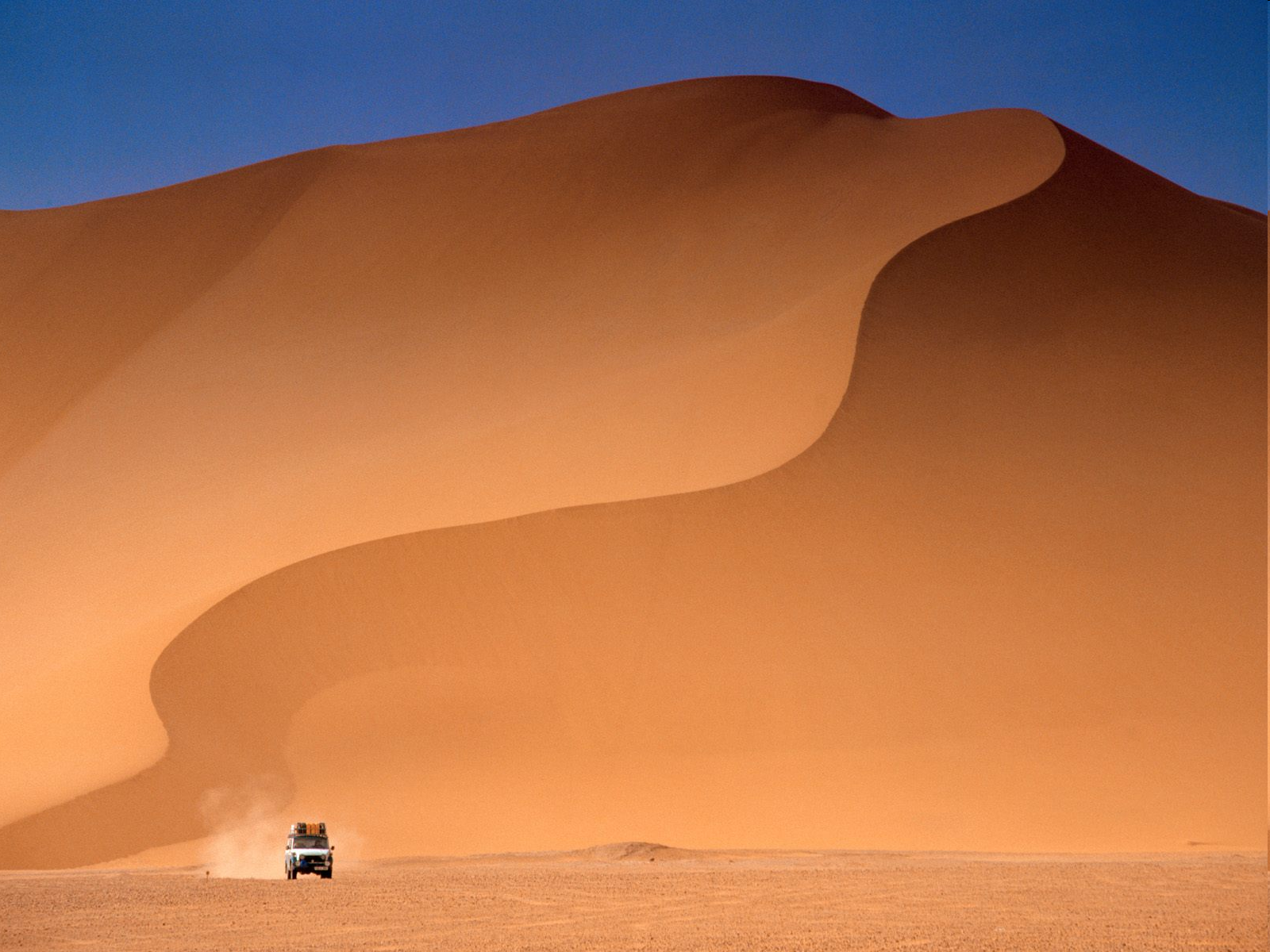 Зверніть увагу на розміри автомобіля у порівнянні ...
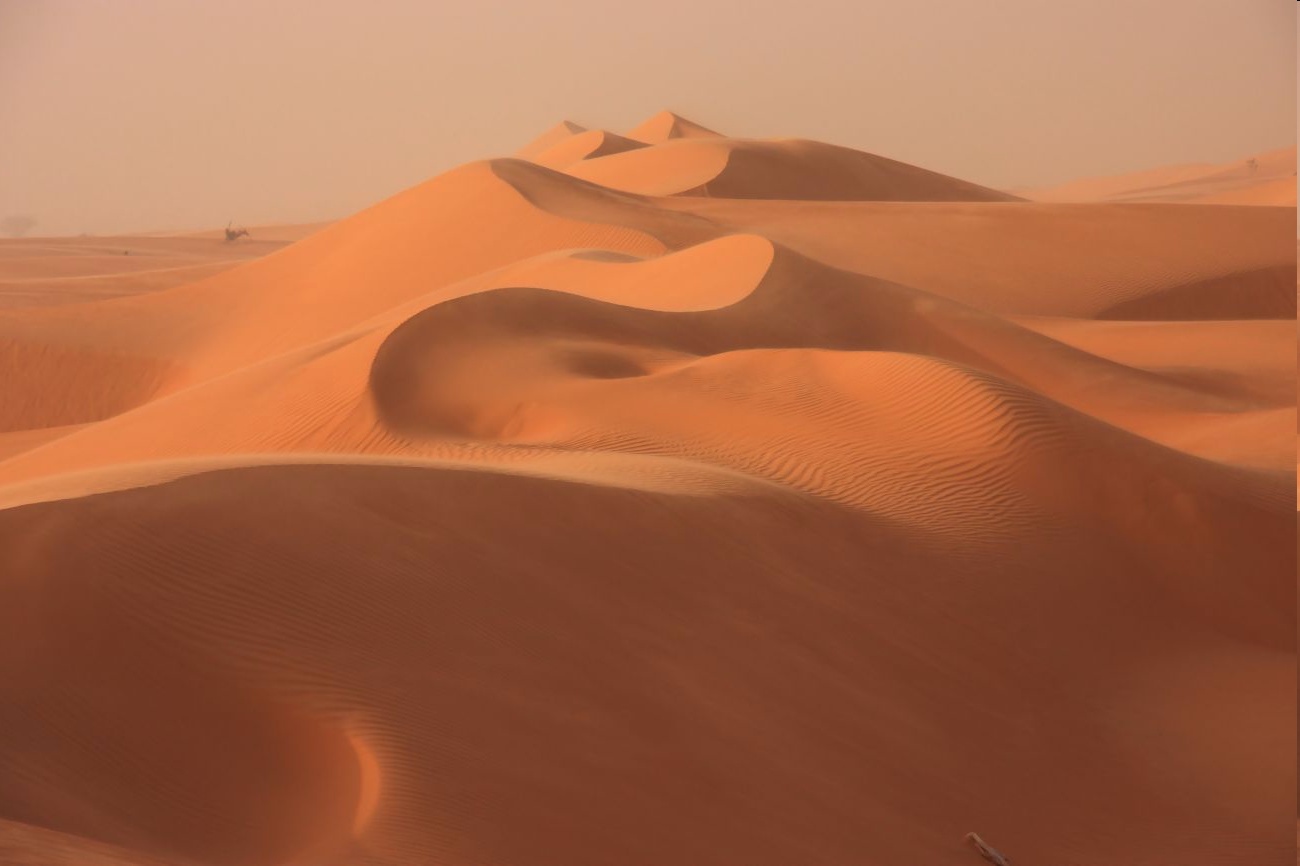 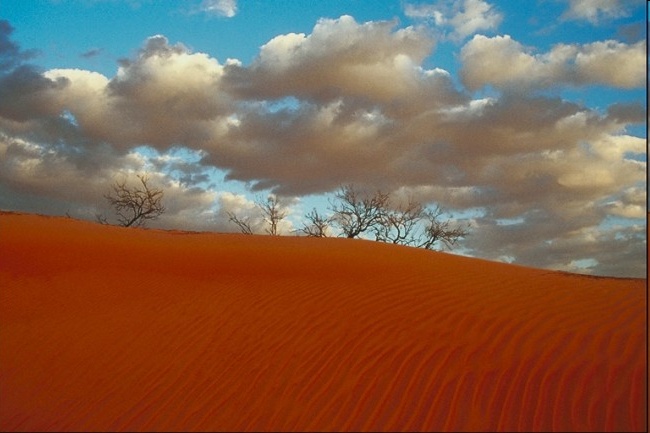 Серіри – глинясті пустелі
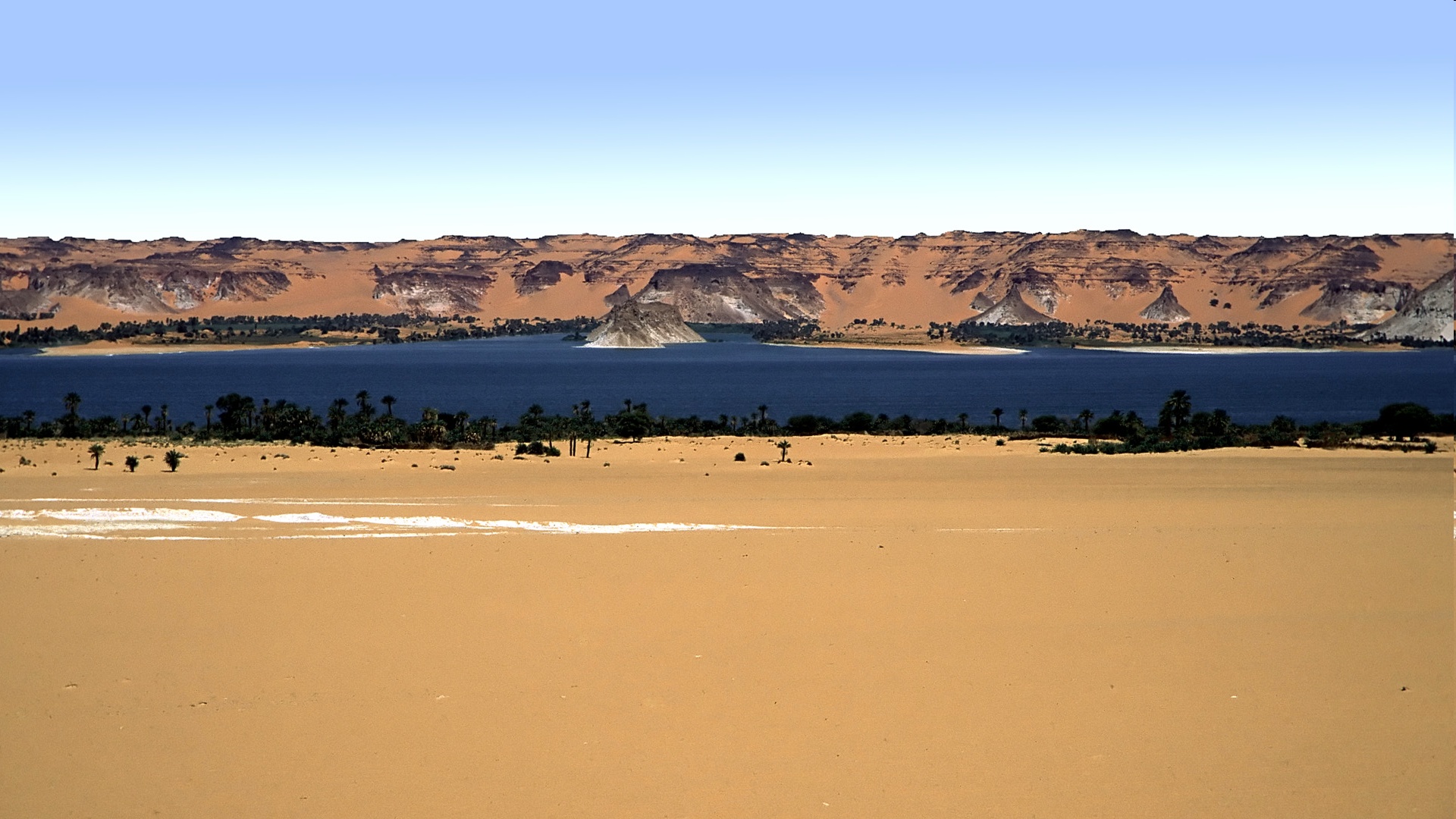 Серіри – глинясті пустелі
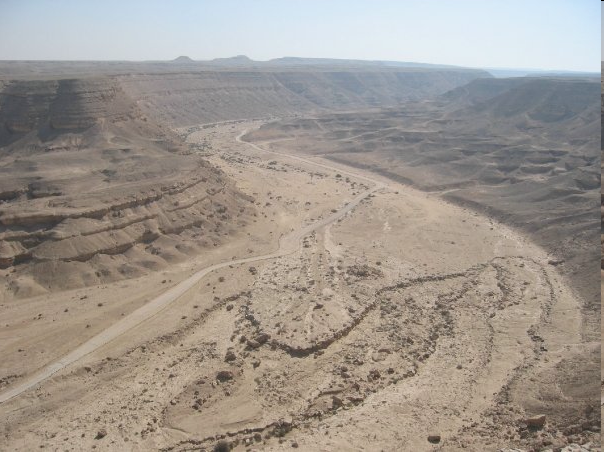 Гаммади – кам'янисті пустелі
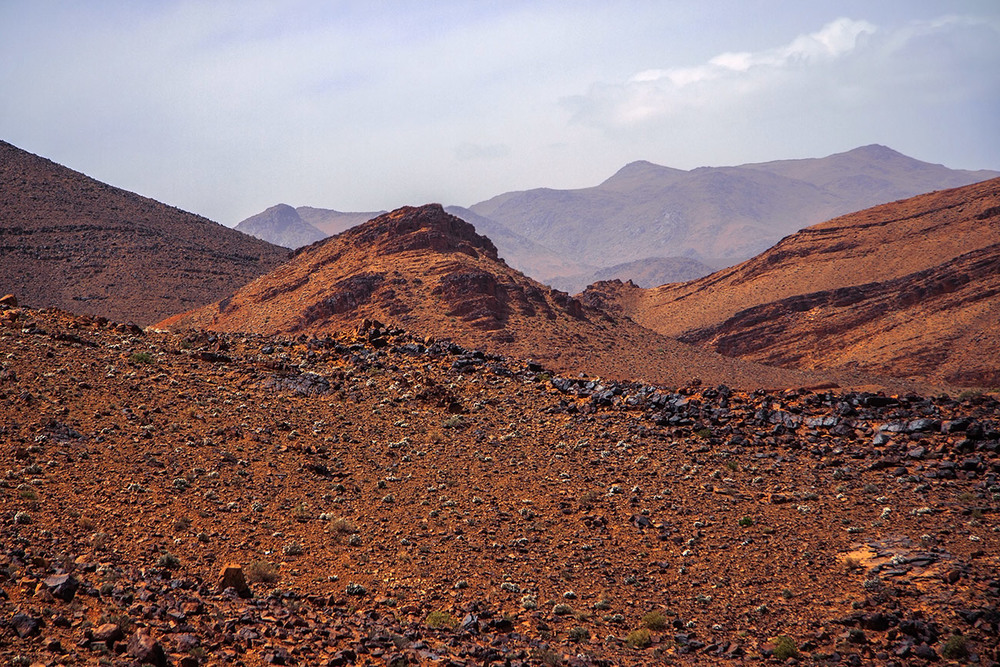 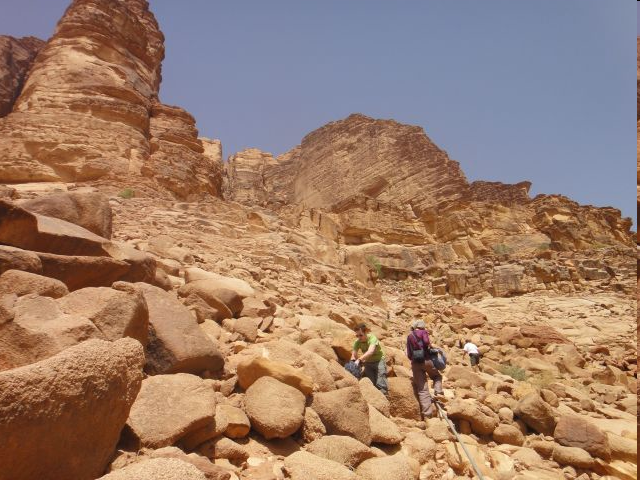 Ваді – сухі русла річок! Ну майже завжди сухі …
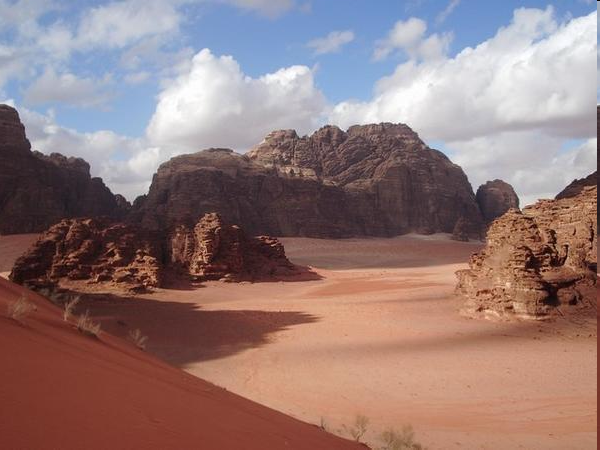 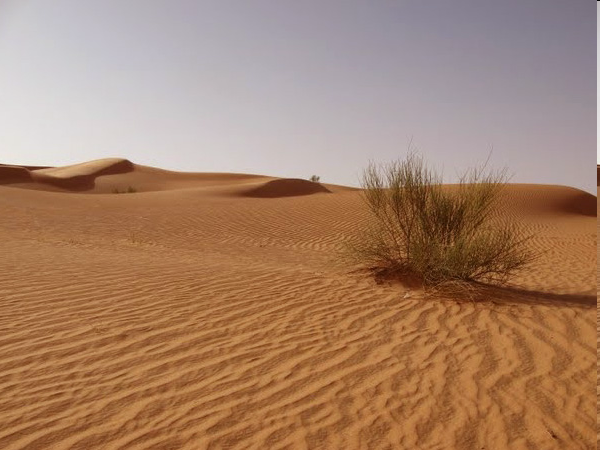 Верблюжа колючка – 18 см вгору, 18 м – коріння … до води …
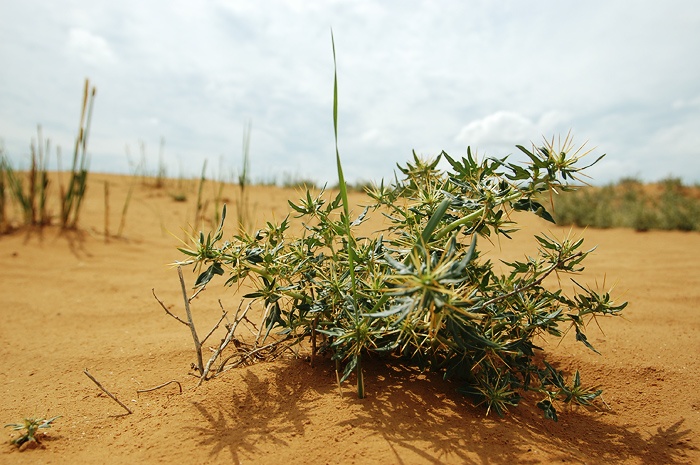 Дромадер – одногорбий верблюд
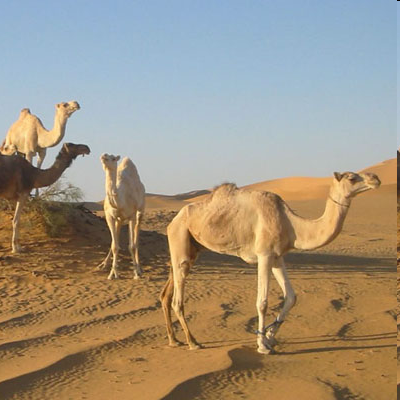 Каракал – піщана рись
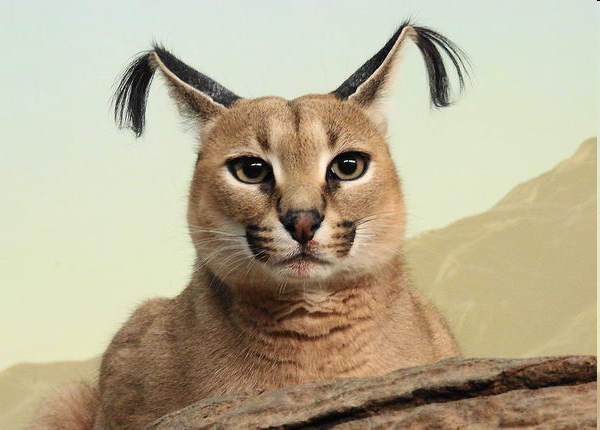 Імператорський скорпіон
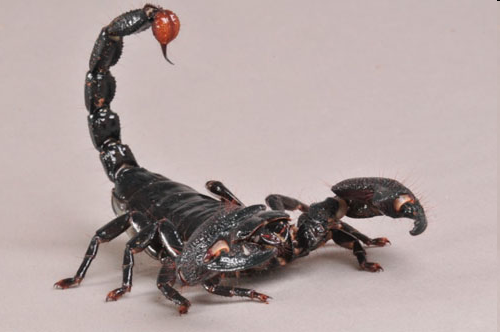 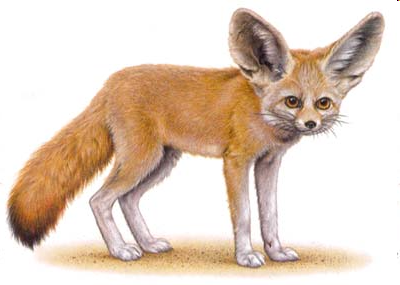 Фенек
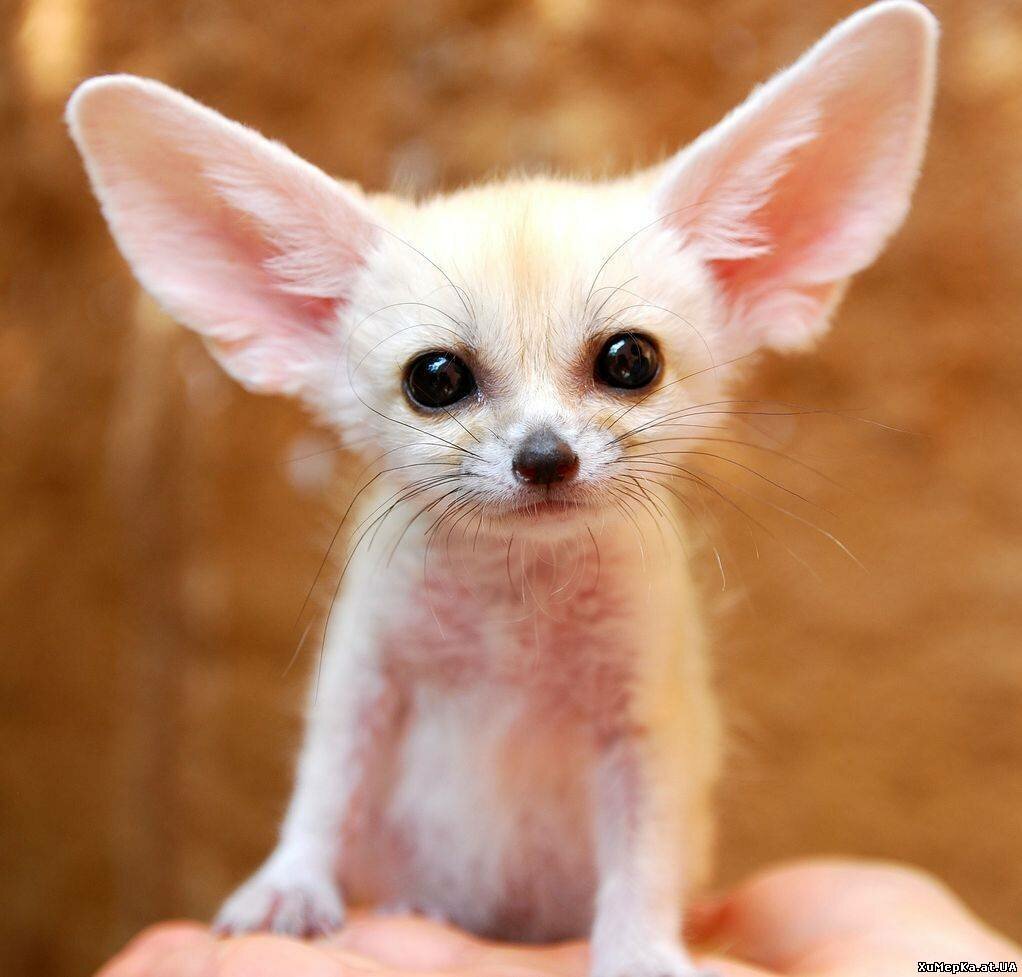 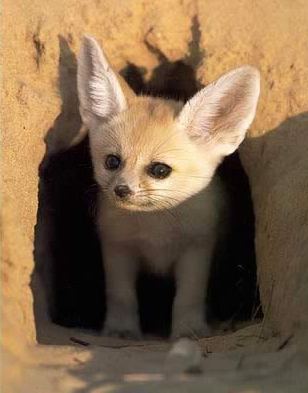 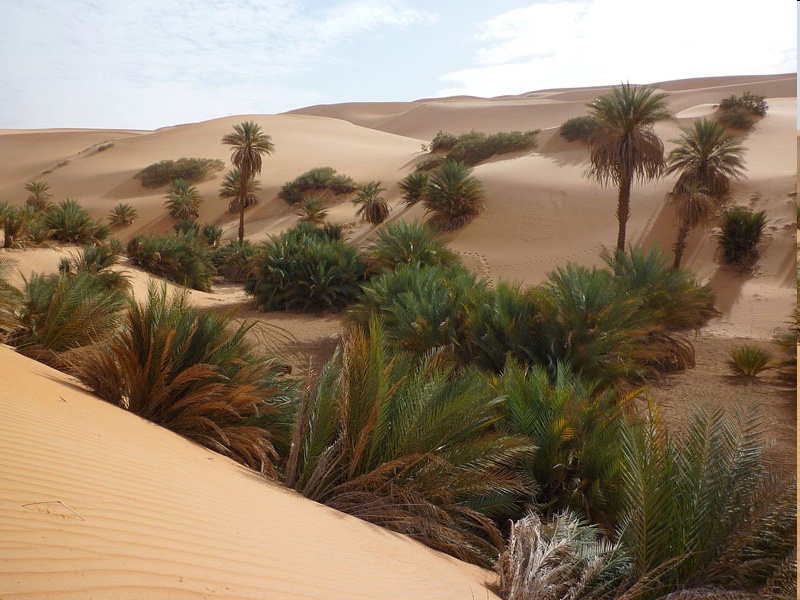 Сахарський оазис
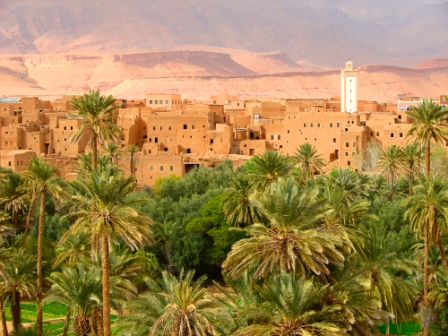 Фінікова пальма
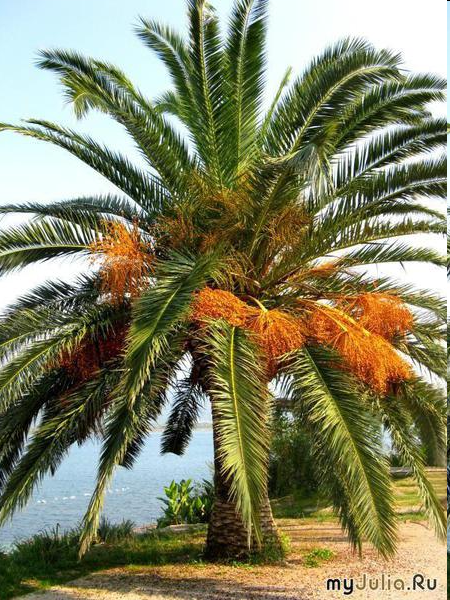 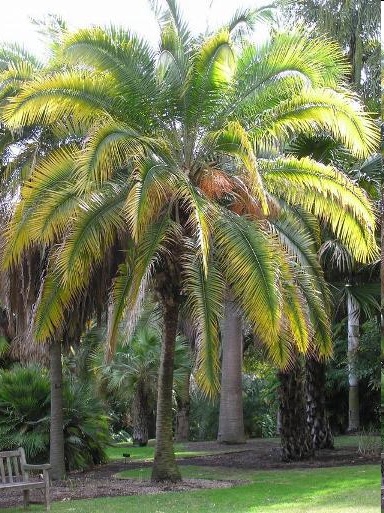 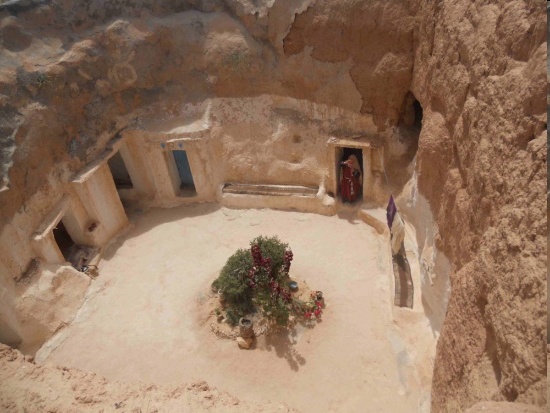 Домашнє завдання: Опрацювати               § 17, вивчити характеристику природної зони пустель.